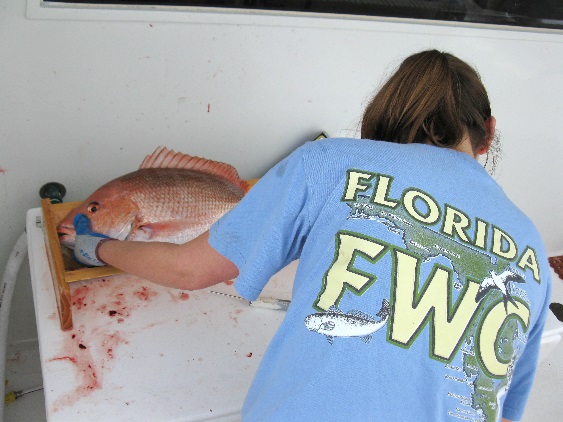 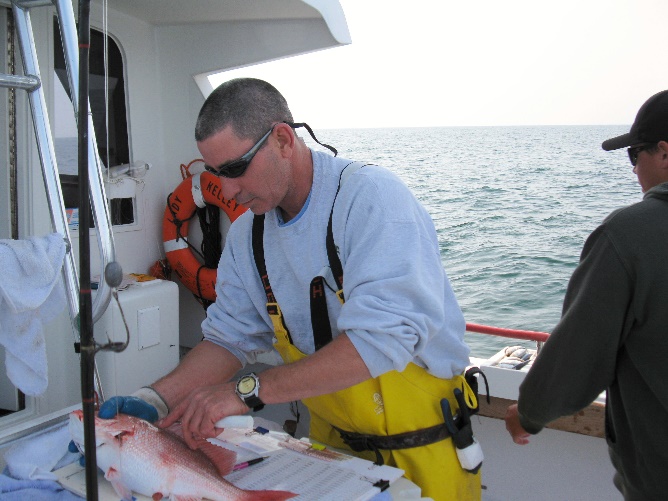 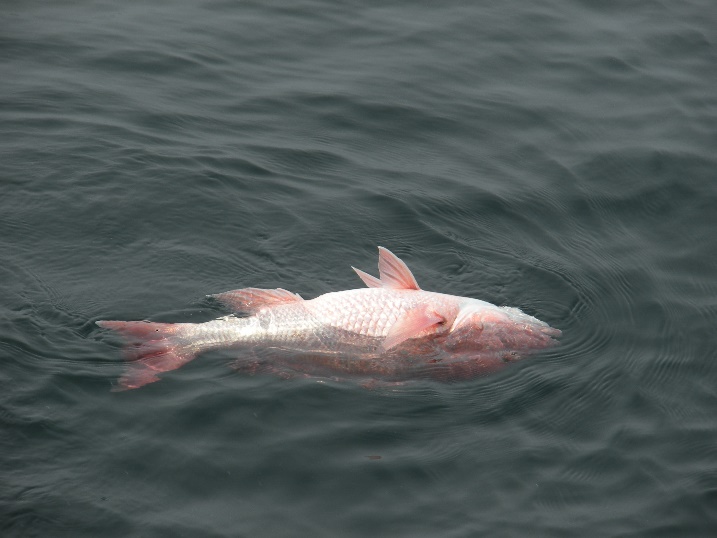 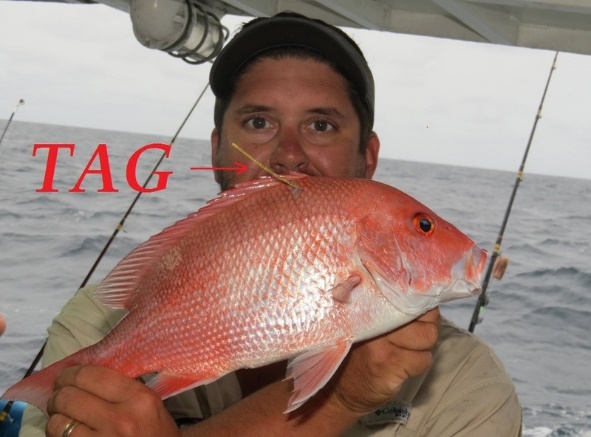 Monitoring Recreational Discarding of Reef Fishes off the Atlantic and Gulf of Mexico Coasts of Florida
Beverly Sauls
Florida Fish and Wildlife Conservation Commission
Fish and Wildlife Research Institute
Data Collection for Discards
Trip level details
Number discarded
Immediate mortality
Area fished
Capture/release methods
Easily collected dockside
Does not provide characteristics of discards needed for assessments
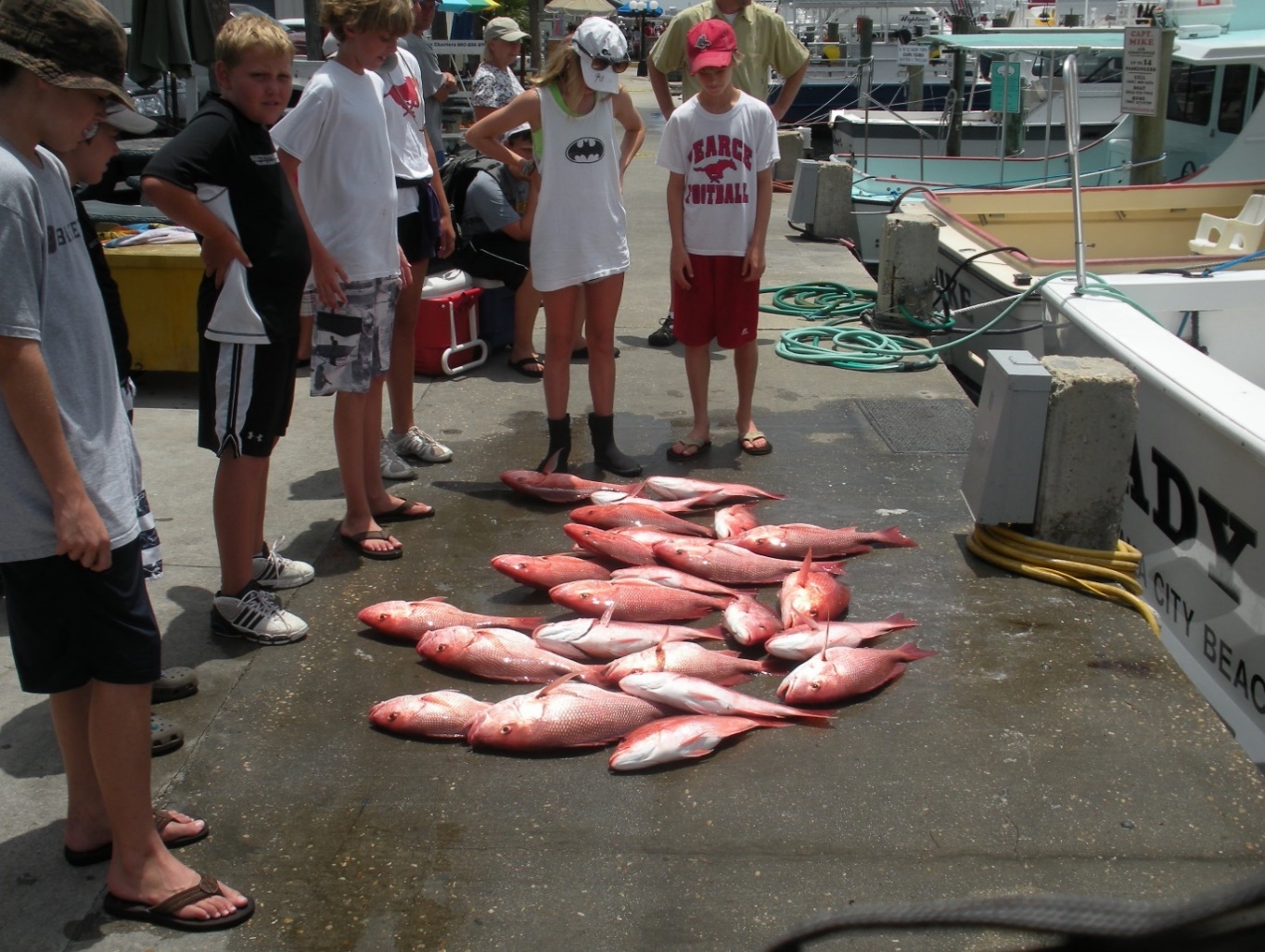 Data Collection for Discards
Fish Level Details
Length
Capture depth
Capture/release method
Release condition
Insights for assessments:
Future harvest 
size distribution of discards
Selectivity 
circle hooks, size at depth fished
Discard mortality rate
Size (age) of discard mortalities
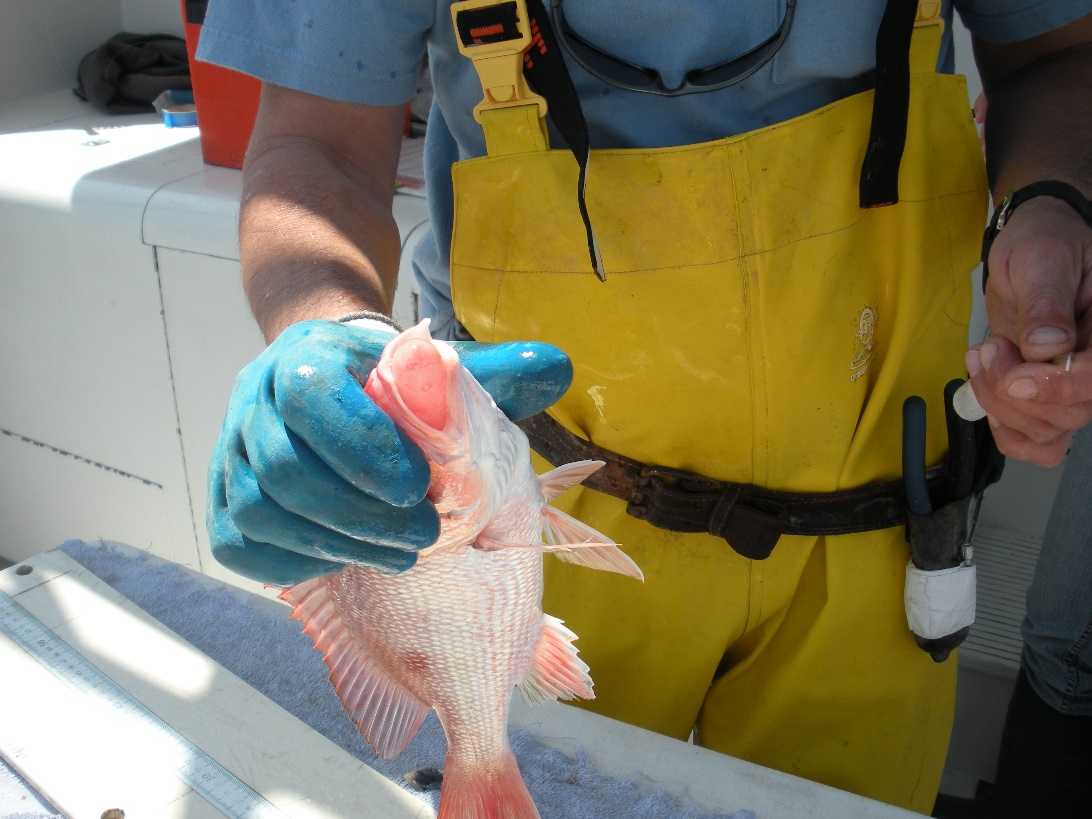 [Speaker Notes: May not be collected dockside!!!]
Methods in Florida
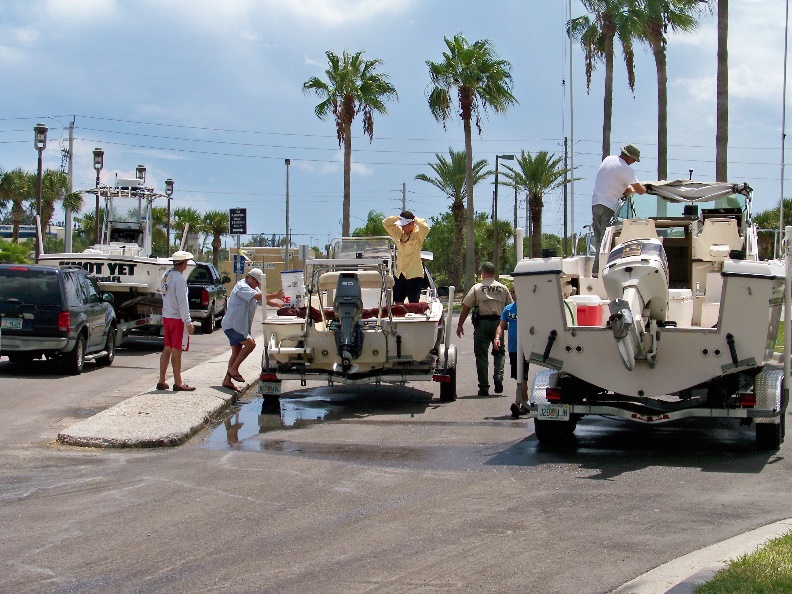 Dockside surveys
trip level details from private boat fishery
At-sea surveys
trip level and fish level details from for-hire fishery
May be used to make inferences about private boat discards
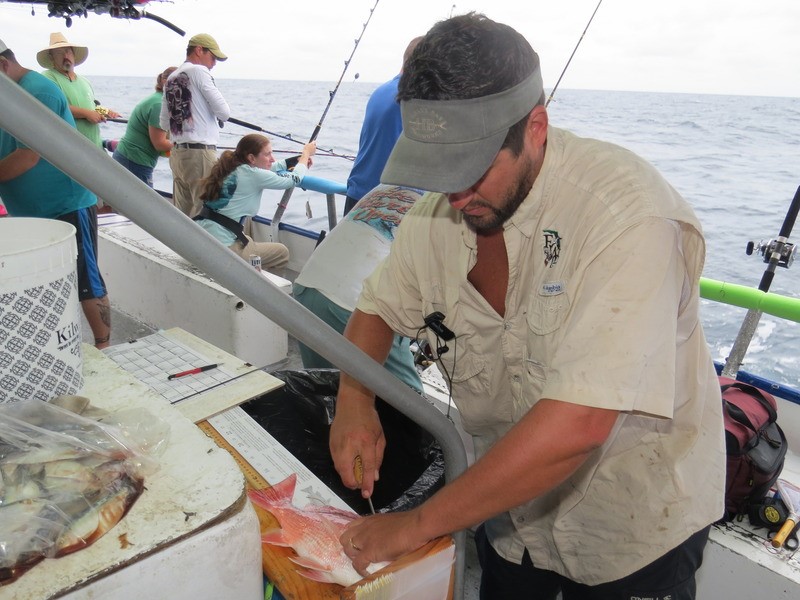 At-Sea Surveys
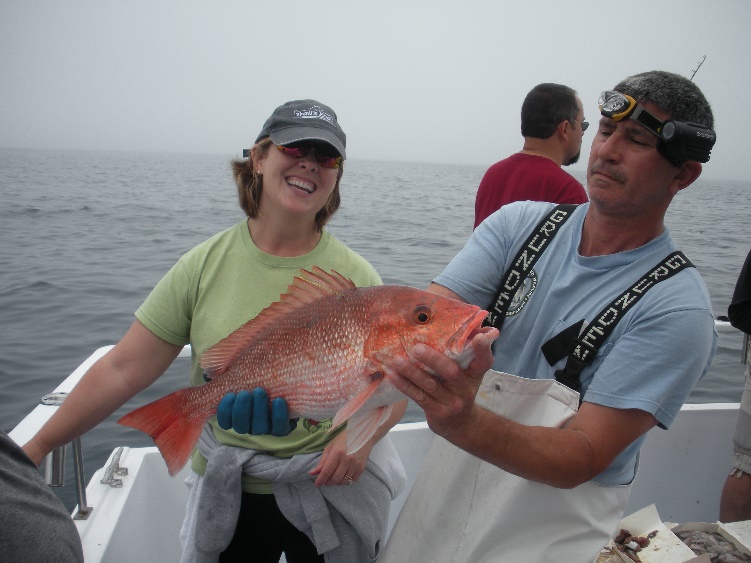 Directly observe fish as they are caught
Record:
Size
Area fished
Injuries/Trauma
Venting/Hook-type
Release condition
Mark discards
   with conventional tags
estimate discard M
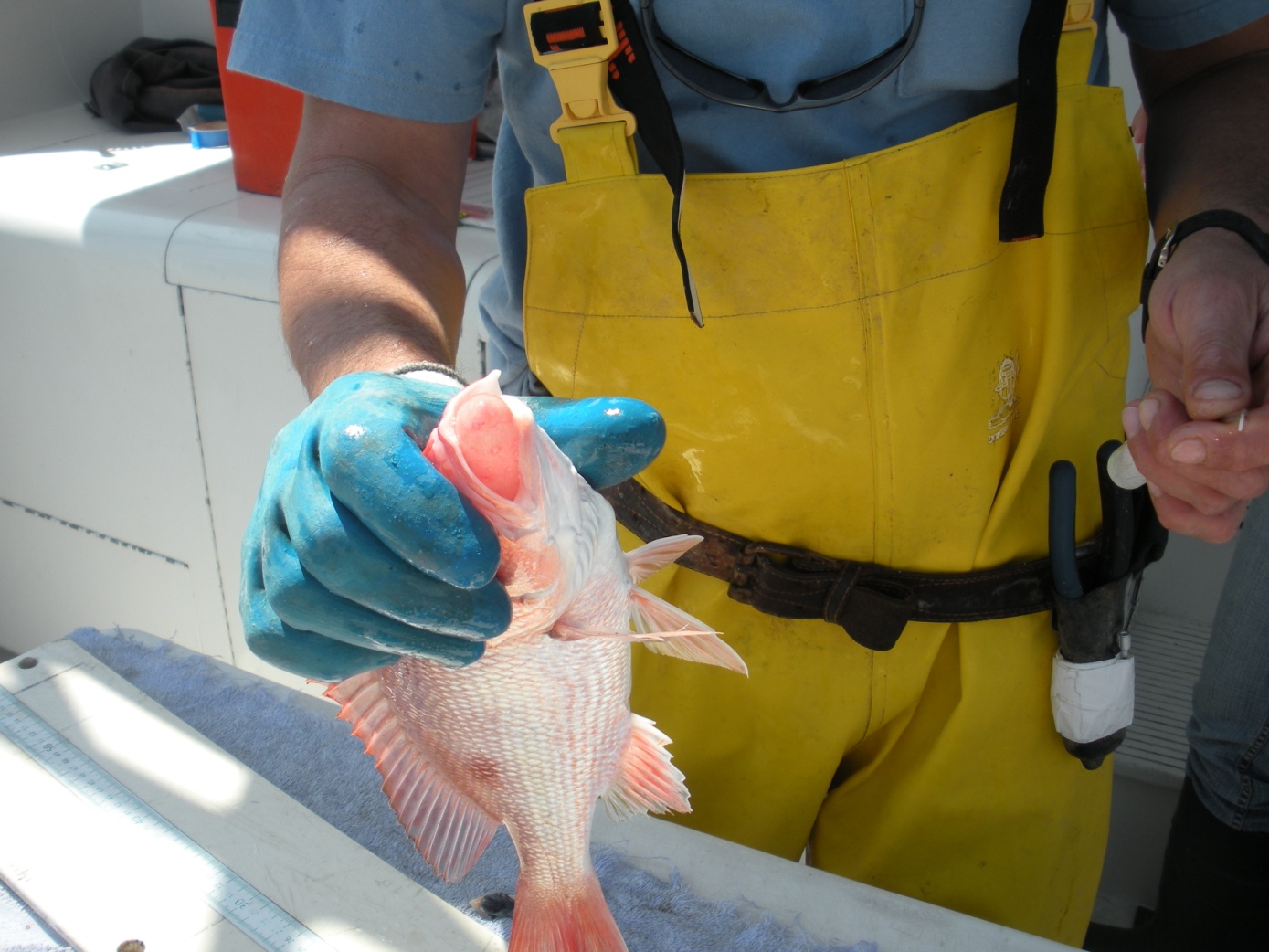 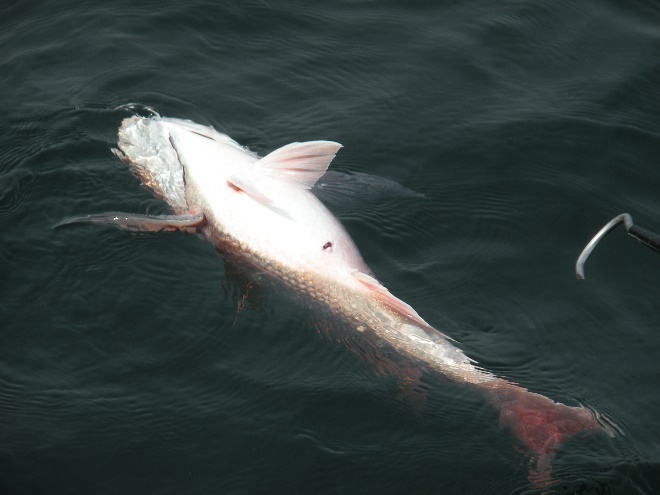 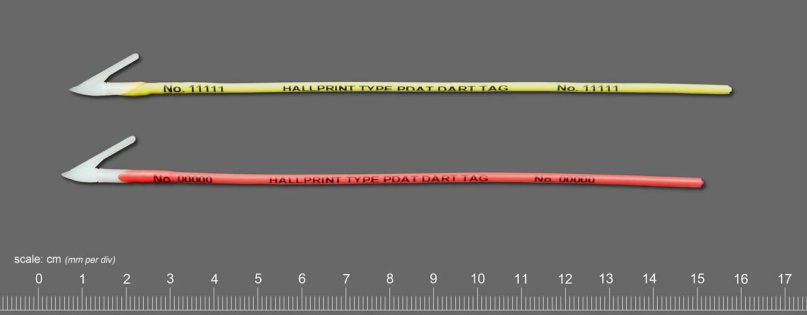 www.hallprint.com
Vessel Selection
List of cooperative vessels
Randomly select vessels each week by:
region
vessel type (charter, headboat, multi-day)
Observers go out with first drawn vessel with an available trip during the week sampled
Regardless of trip type
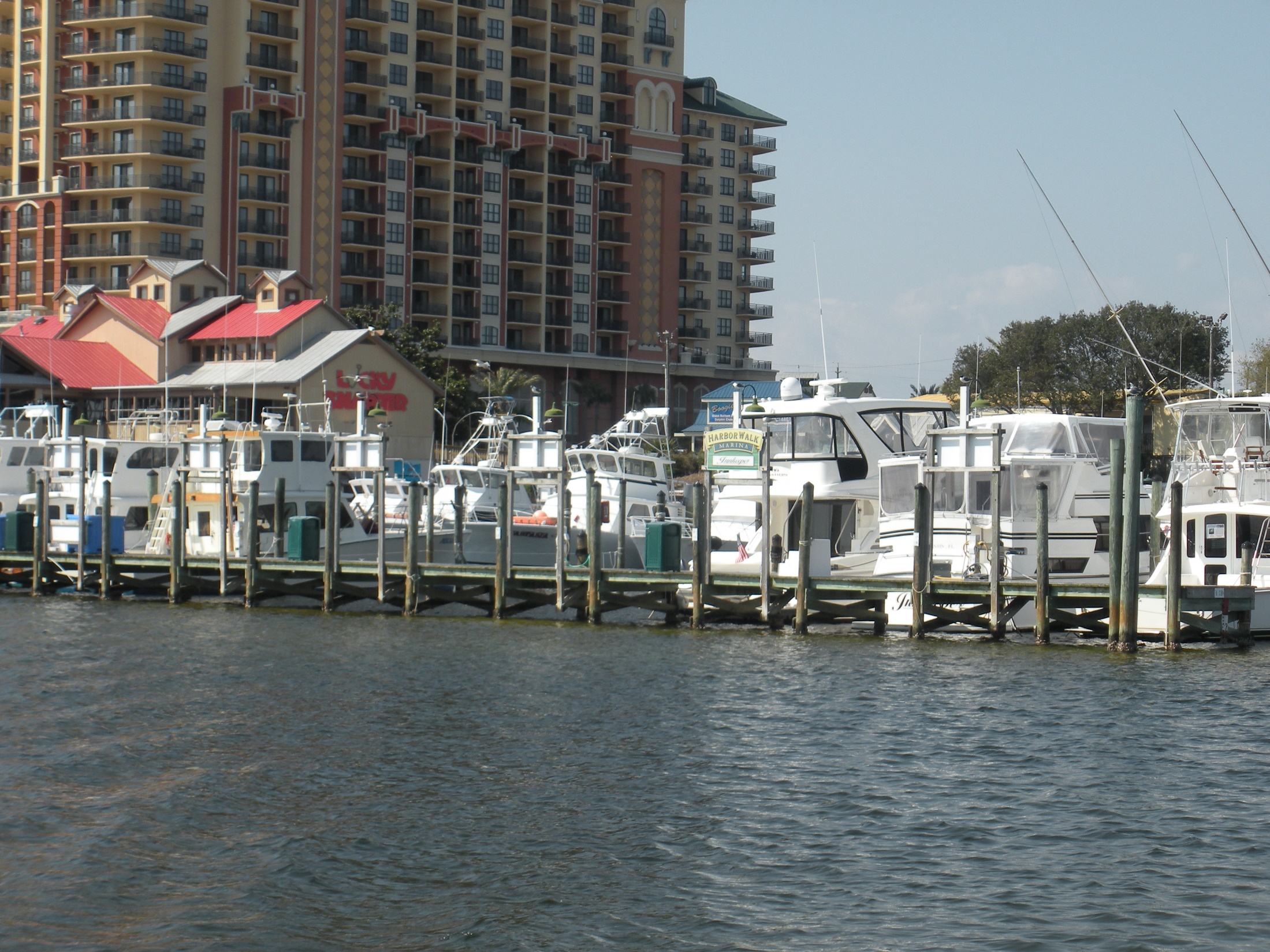 Sample Weighting
Proportional fishing effort used to weight samples collected from each trip-type post-hoc.
Headboat logbook trip reports
For-Hire Telephone Survey
Wa= (Na/N) / (na/n)
Where: 
Na = total effort for trip-type a 
N  = total effort
na = sample effort for trip-type a and 
n = total sample effort
Release Condition
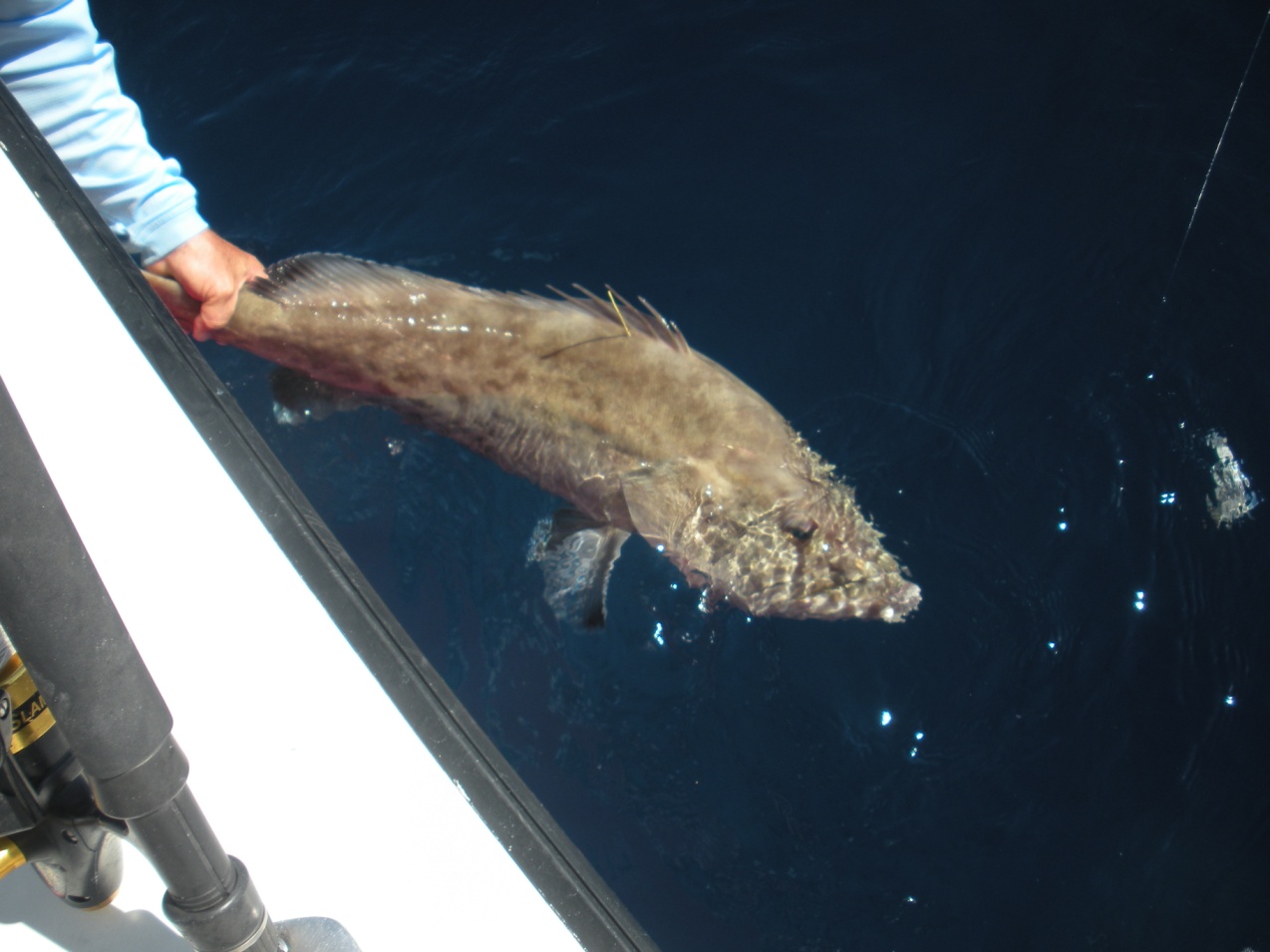 Unvented
Not impaired at surface
No hook or gill injuries
Vented
Not impaired at surface
No hook or gill injuries
Impaired
Disoriented or floating at surface (regardless of venting)
Suffered hook and/or gill injuries
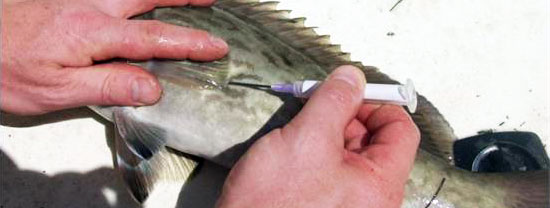 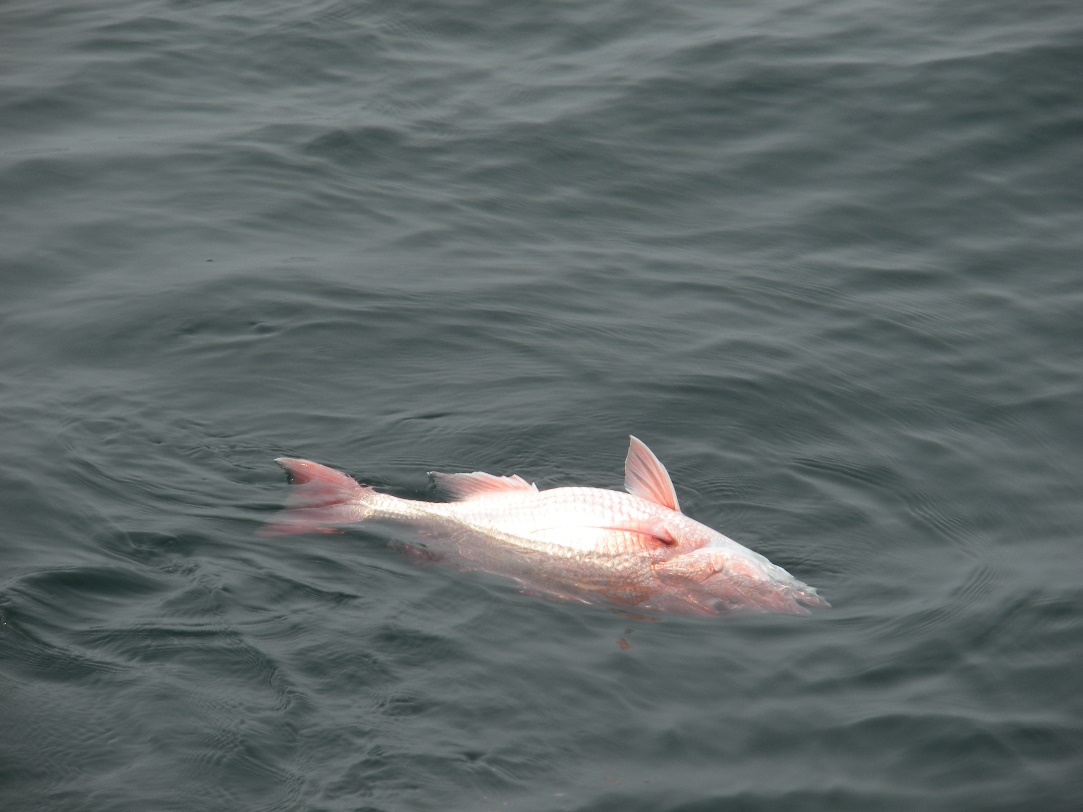 [Speaker Notes: Important not to include vented fish in Good category because:
Vented fish tended to suffer more barotrauma
Confounded with the submergence measure because the fish may have only submerged because it was vented.
Venting also increases handling time, increases potential for internal injury.]
Relative Survival
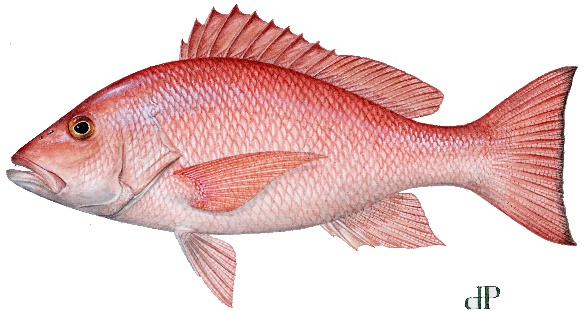 Methods (for gag): Sauls, 2014. Fisheries Research 150: 18-27
[Speaker Notes: Control variables: latitude, year, month, length (Gulf only)]
Estimated Mortality
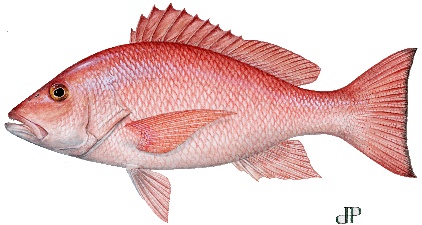 [Speaker Notes: Not feasible to place observers on private boats.
Could collect basic data on depths fish and apply to this type of model to estimate % mortality.]
Hook Comparisons
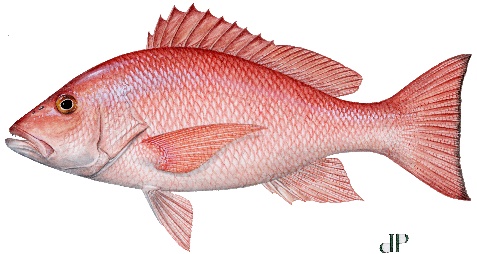 [Speaker Notes: Helps make inferences back in time before circle hooks were required.]
South Atlantic
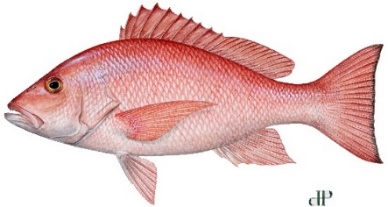 [Speaker Notes: Length Frequency
Input in stock assessments
Recruitment signals, used to forecast
May facilitate more responsive management]
S. Atlantic Abundance Indices
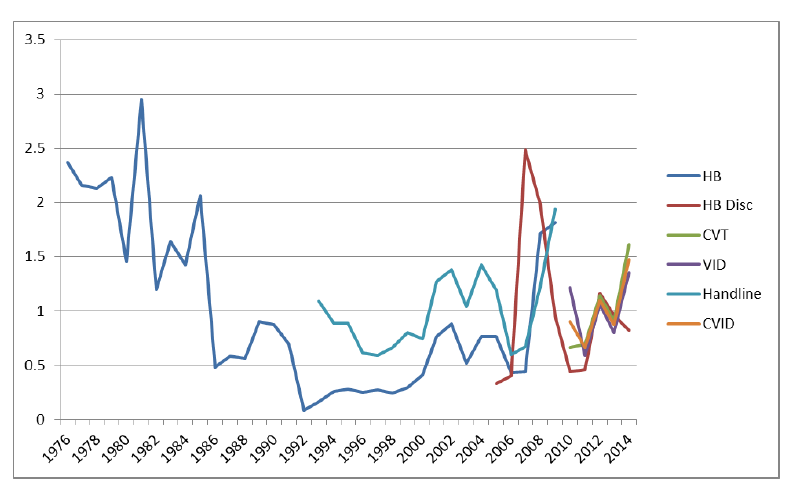 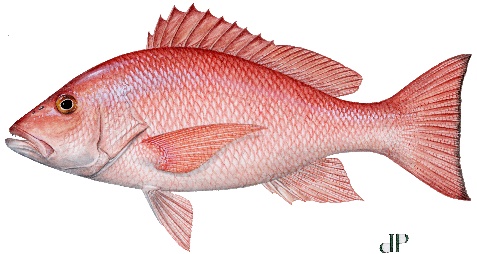 Source: SEDAR 41
Private Boat Fishery
Gulf Reef Fish Survey (GRFS)
Gulf coast
Review for MRIP certification in progress
Supplemental dockside biological sampling project
Atlantic coast
MARFIN project, funded 3 years
Gulf Reef Fish Survey
Intercept survey
Depths fished
Useful for evaluating discard mortality
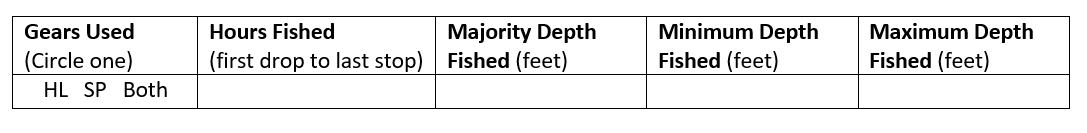 Area(s) fished:
10 mile grid
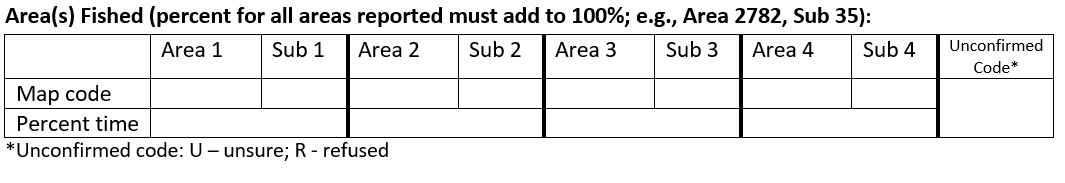 MARFIN
Dockside survey
Randomly sample landing sites for offshore trips
Primary objective:
Lengths, weights, age structures from harvested fish 
Secondary objective:
Trip-level area fished (for harvest and discards)
Conclusions
At-Sea Observer Surveys:
provide high resolution fish level data for stock assessments
may provide insight into private boat fishery if trip level details are known
Dockside Surveys:
Good for collecting complementary trip level data
Supplemental surveys can provide data not collected through APAIS
Thank you!
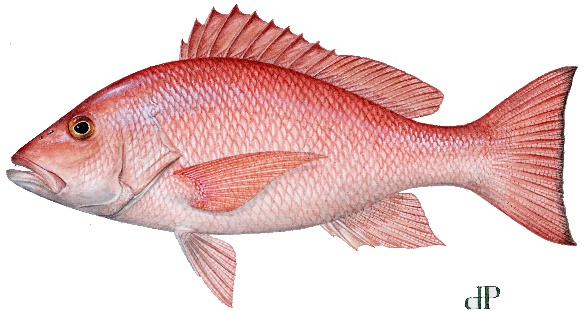 Atlantic
Gulf
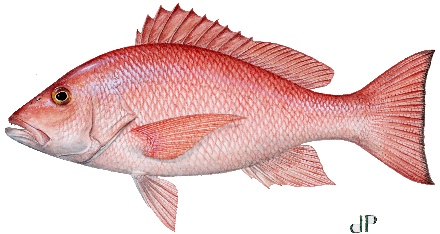 [Speaker Notes: Figure x. Percentages of large (>507mm TL), medium (404-507mm TL), and small (<404) Red Snapper discards observed from shallow (<30 meters) and deep (>29 meters) fishing depths during recreational fishing trips on for-hire charter boats and headboats taken in the Gulf of Mexico (WFL) and Atlantic (EFL) by release condition category. Controlling for the effects of region and depth, there was a positive linear association between increased length and severity of impairment (Cochran-Mantel-Haenszel Statistic = 448.9, p <0.0001).]
Hook Types
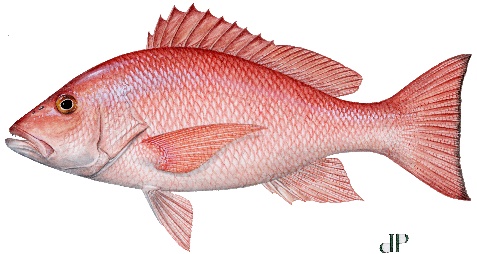 FL For-Hire Observer Programs
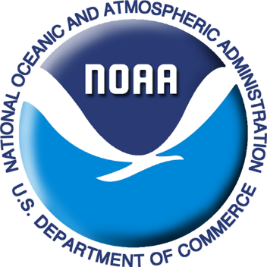 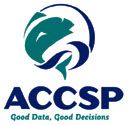 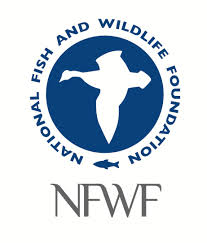 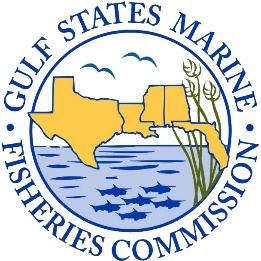 [Speaker Notes: Simplify this figure…]
Mark-Recapture Study Design
1
.
.
.
.
n

		2009		2010		2011		2012
Fates unknown
Survivors
[Speaker Notes: Fish were tagged year-round, over multiple years, and over a large geographic area.
Therefore, it was necessary to control for potential covariates on recapture rates for fish tagged in different regions, different years, and different times of year.
Each line in this figure represents an individual fish that was tagged during a catch-and-release event in the fishery.
Blue shaded areas represent periods of time when the recreational harvest season for gag was open, and the white areas represent when harvest was not allowed.
Notice that each was exposed to different levels of targeted fishing effort over varied amounts of time.
Needed an individual-based model to control for potential factors that varied among each fish in the study.

The first 3 fish in this figure were not reported as recaptured at the time the study ended.
For these fish, their true fate is unknown. They could have survived or they could have suffered mortality.

The next three fish were at-large for varied amounts of time before they were reported as recaptured for the first time. For these fish we know both the amount of time they were at-large, and that they survived the initial catch and release event.]
Proportional Hazards Regression
F(t) = pr (T<t)
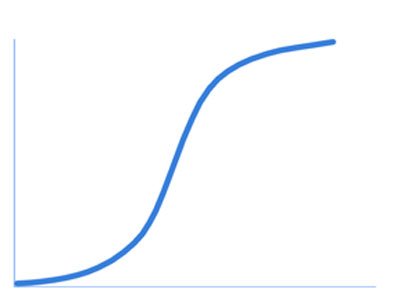 h(t|x) = h0(t) * exp(βx)

Probability of recapture 
    or censoring as function 
    of time
Covariates, control for variable recapture rates among individual fish
Compare recapture rates among condition groups to estimate relative survival
t = time
Fisheries Research (2014) 150: 18-27
[Speaker Notes: This model estimates the probability that each tagged fish is recaptured as a function of the amount of time it has been at-large.

Fish that have only been at-large for a short period of time have not been exposed to a lot of search time in the fishery and their probability for recapture is initially low. The longer fish are exposed to fishing pressure, the more likely they are to be found, and the probability begins to increase.

If it can be assumed that losses due to tag shedding, non-reporting, and migration affect all individuals the same, regardless of which release condition group they belong to, then you can compare the cumulative distribution functions among those groups to test whether any group experiences reduced tag return rates due to increased mortality.

Consider this simple model with just one x variable that describes whether a fish is released in good or poor condition.]
Panhandle (Gulf)
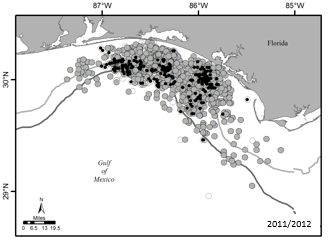 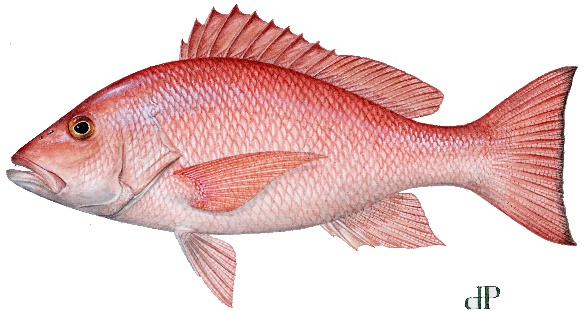 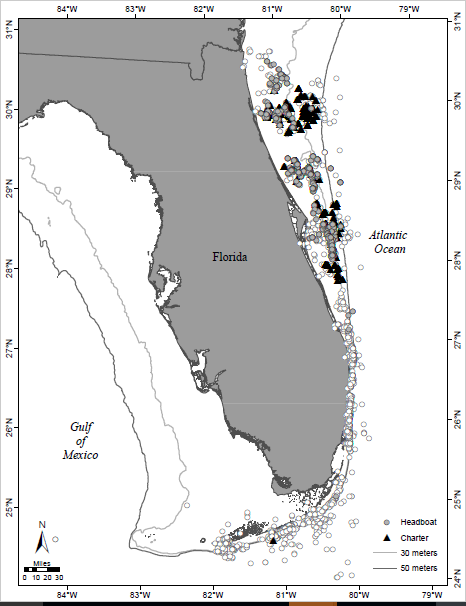 Gray = charter
Black = headboat
2015-2016
2009-2010
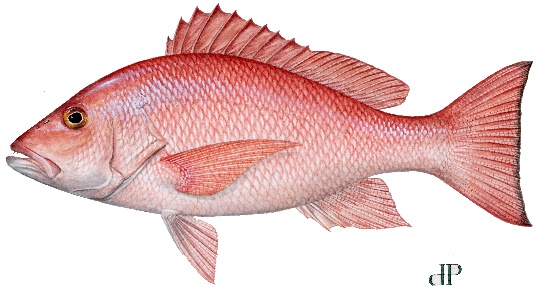 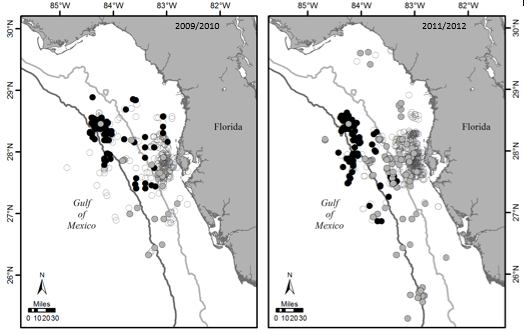 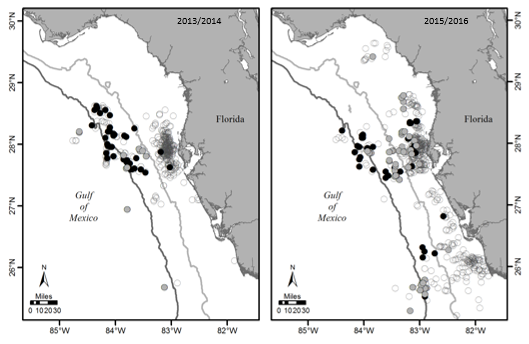 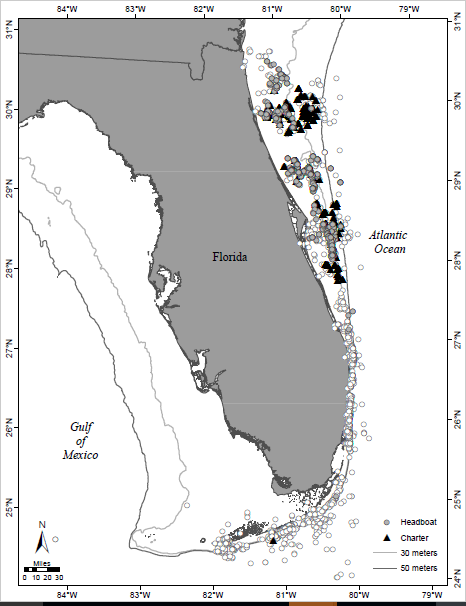 Gray = charter
Black = headboat
[Speaker Notes: Early years, RS discarding primarily observed from multi-day trips.
Later years, RS more abundant nearshore, observed in more single-day trips.
Helps us to understand trends in discards for PR as well as for-hire as RS rebuild in E. Gulf]
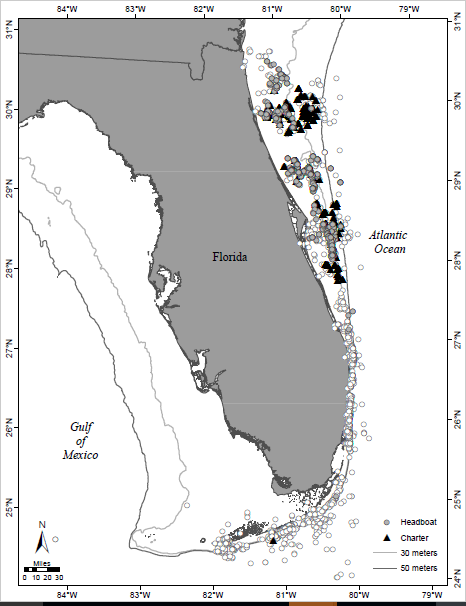 2005-2016
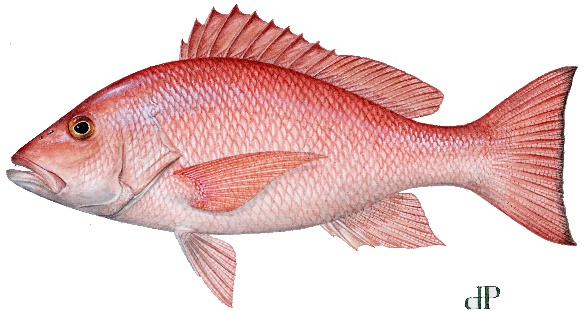 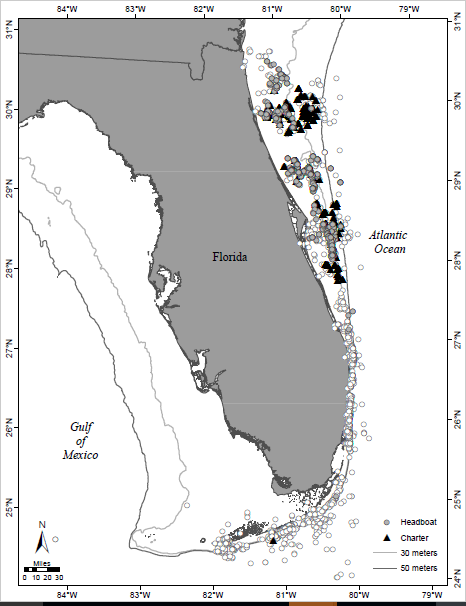 Keys
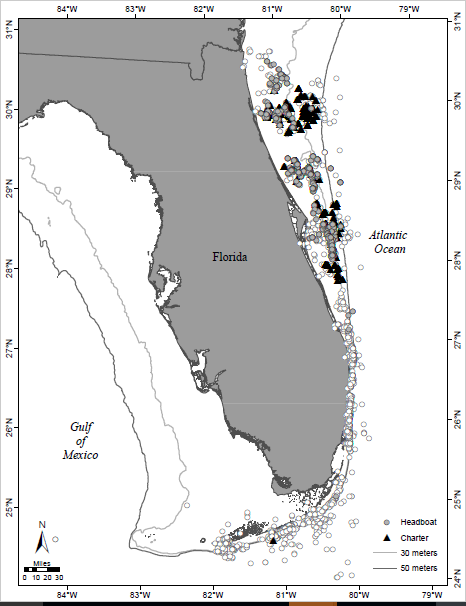